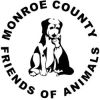 WELCOME
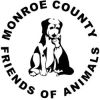 FINANCIAL REVIEW
GLENN EDWARDS
2022 & 2021 INCOME COMPARISON
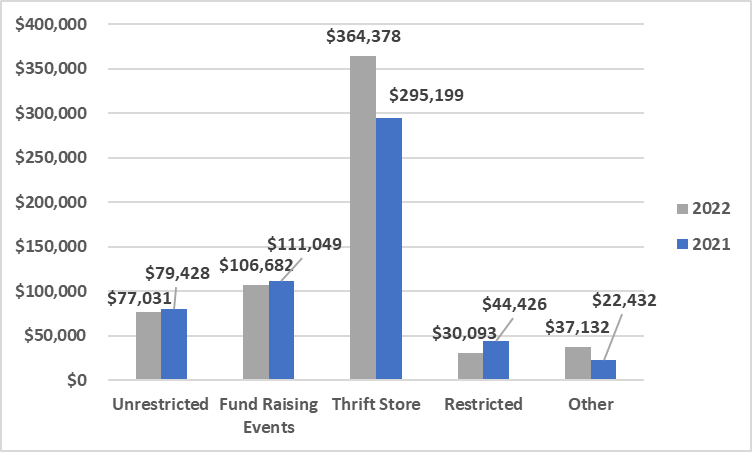 2022 & 2021 EXPENSE COMPARISON
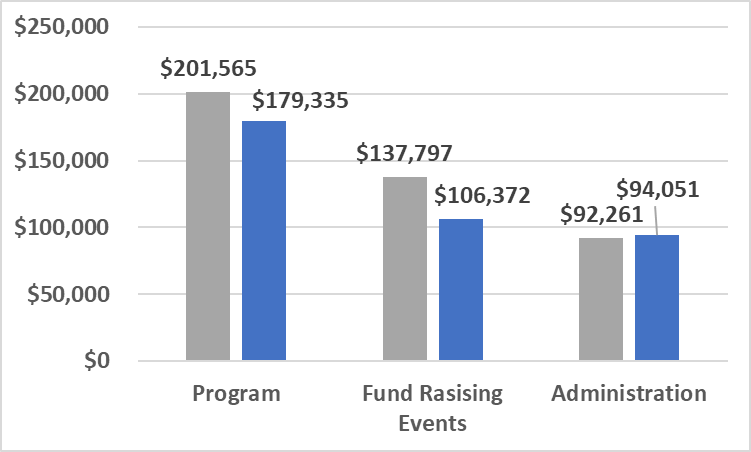 2022 & 2021 NET OPERATING INCOME
LESS SHELTER RELATED EXPENSES
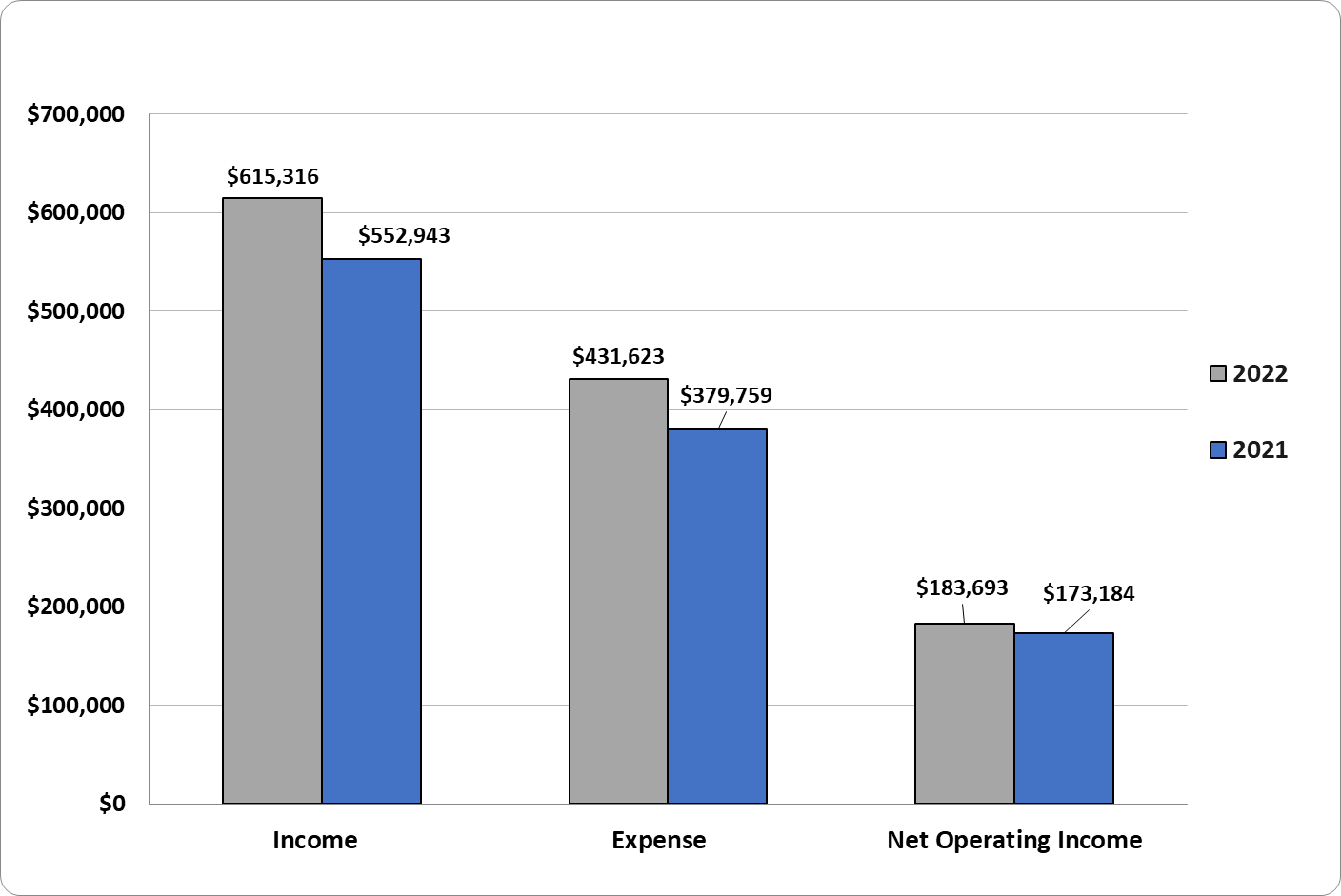 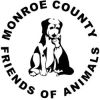 SHELTER STATISTICS
BOB KORTS
ANIMAL INTAKE
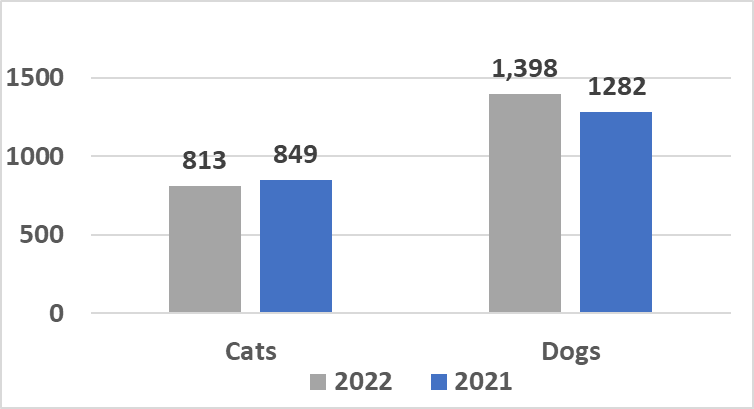 ANIMAL OUTCOME
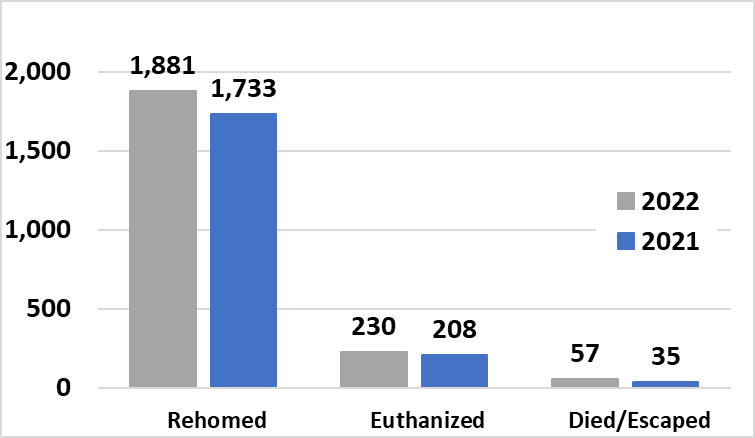 VOLUNTEER HOURS
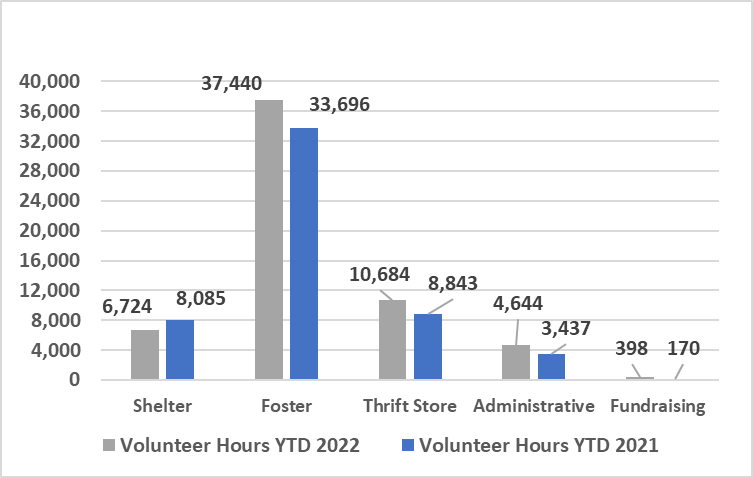 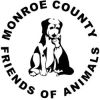 A LITTLE BIT OF HISTORY
BOB KORTS
A LITTLE BIT OF HISTORY
2015 WE STARTED TO TALK SERIOUSLY ABOUT A NEW SHELTER

	FOUND OUT WE DIDN’T KNOW WHAT WE WERE DOING.

	HIRED A CONSULTANT

FOLLOWED HER ADVICE,  FIRST CHRISTMAS APPEAL LETTER 
BROUGHT IN $25K

2017 HAD A $100K DONATION TO BUY A LOT ON INDUSTRIAL DRIVE

2018 HIRED SAM MOSER TO DESIGNED A SHELTER THAT FIT THAT PROPERTY

	STILL DIDN’T HAVE MONEY TO BUILD. 
STARTED EXPLORING THE FEASIBILITY OF A CAPITAL CAMPAIGN

MOVED THRIFT STORE TO 3949 HWY 411

2019 JIM BARRETT STARTED NEGOTIATIONS WITH THE COUNTY FOR A MOU.  IT TOOK THREE YEARS.

2020 COUNTY DEFUNDED THE SHELTER
A LITTLE BIT OF HISTORY
2021 THE KEFAUVER FAMILY DONATED 3.29 ACRES ON KEFAUVER LANE FOR A NEW SHELTER

BACK TO THE DRAWING BOARD TO DESIGN A SHELTER TO FIT THIS LAND.

	THE PROPERTY WAS IN THE COUNTY NOT THE CITY

TOOK ONE FULL YEAR FROM THE TIME THE DONATION WAS MADE UNTIL WE HAD TITLE. 

HAD TO WAIT TWO MONTHS FOR A SURVEY

KEFAUVER LANE WAS NOT A DEDICATED ROAD. HAD CONVINCE MADISONVILLE THAT IT WAS DEDICATED.

THERE WAS NO SEWER LINE ON KEFAUVER LANE

PROPERTY WAS ANNEXED TO THE CITY OF MADISONVILLE.
	WATER SYSTEM
	POLICE PROTECTION
	FIRE PROTECTION
A LITTLE BIT OF HISTORY
2022 CAPITAL CAMPAIGN
	HAVE RAISED APPROXIMATELY 2 MILLION IN 0NE YEAR.

	BUILDING PLANS WERE APPROVED BY THE BOD

2023 ADVERTISED FOR BIDS IN JANUARY 

	SIGNED CONTRACTS MARCH 2023

	CONSTRUCTION TO BEGIN 2Q 2023
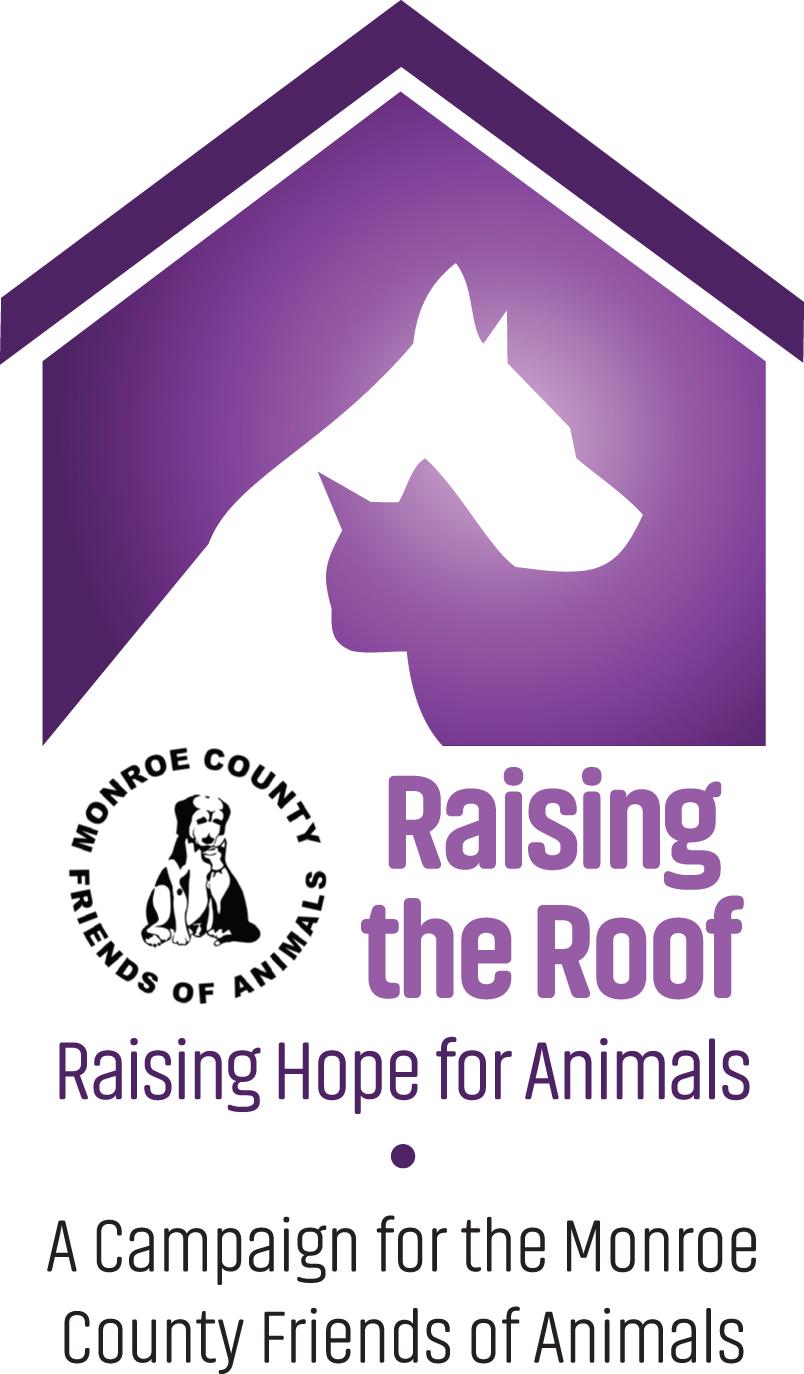 CAPITAL CAMPAIGN
CHERYL ULMER
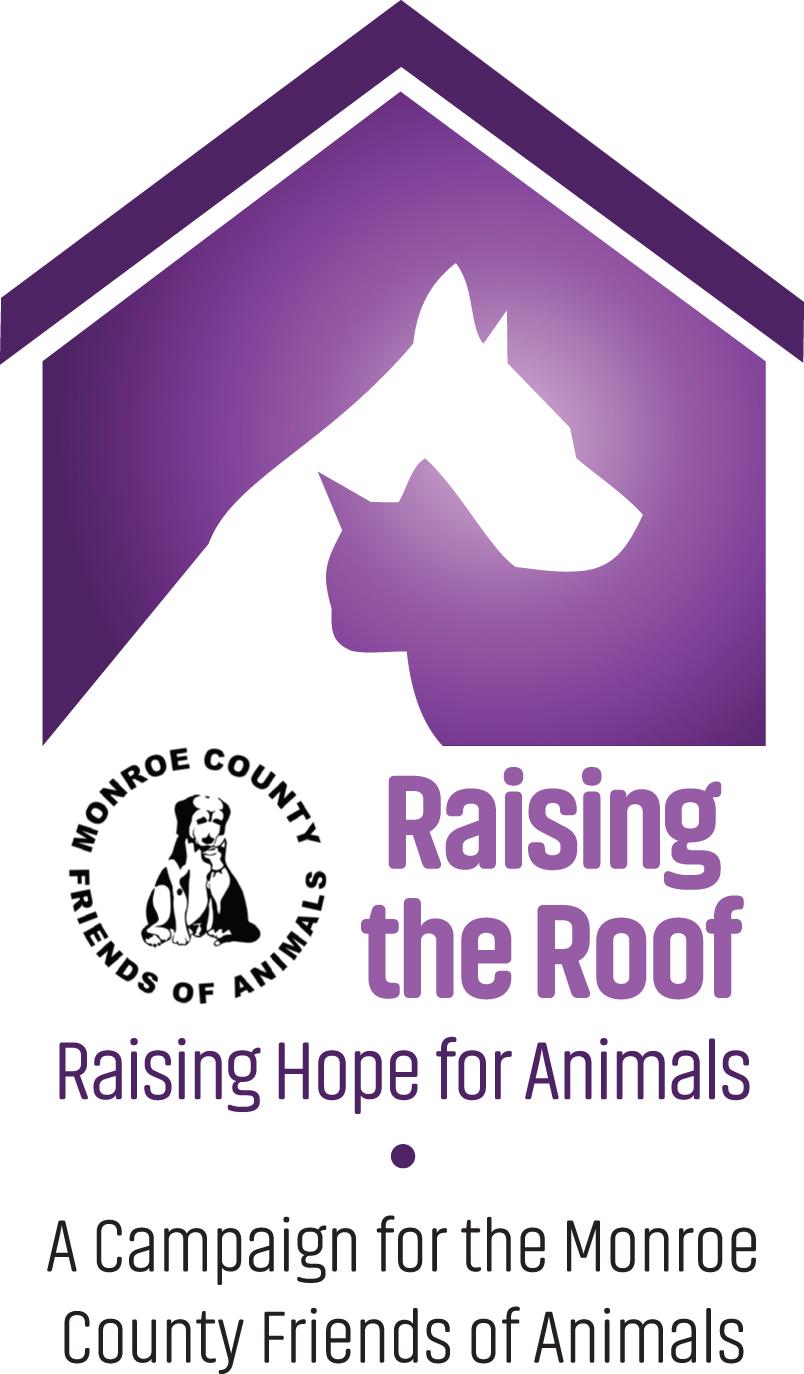 Capital Campaign
Steering Committee formed May 2022
Members
Cheryl  Ulmer, Chair
Teresa Underwood
Jim Barrett
Scott Shapiro
Standard campaign steering committee is comprised of 5-10 people and extends over 2-5 years.
A small group of people have raised an impressive  amount of donations and pledges in a relatively short  amount of time.  It will take everyone to reach our goal.
To date the committee has raised ~$2.5 million of the $4.3 million in the building fund.  Board and other restricted donations comprise the rest.
We are $500,00 short of our phase 1 goal
The committee will continue to campaign for additional donations and pledges until we open  our doors in 2024.  Date TBD.
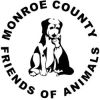 THE NEW  SHELTER
BOB KORTS
New Shelter Project
Recent Developments

    Bids for the project were requested and received.  Three firms bid, two declined.
    The Board selected Rouse Construction, the low bidder.

    A large grant application from a foundation was declined but a very large pledge was 	received from a donor.

   To eliminate the gap between the cost and the funds available Rouse identified 	several possible cost reductions in materials.  Also, our Design and Build Committee identified the construction elements that could be delayed until after the initial build (added back as additional funds are raised).

   The Board decided to begin construction, with cost reductions, as soon as possible.
        The contract with Rouse was signed 

   A presentation was made to the county commissioners (6 of 10 are newly elected)
        emphasizing that both parties need to be committed partners.

   The county indicated a willingness to increase their payment under the contract.
	Contract to be signed at the ground breaking.
What have we contracted to build?
The entire structure, including the exterior shell of all phases as designed less:
Delayed items
	The slab, the interior build out, and furnishings of Phases 2 and 3
		-Animal Control Intake -Phase 2
		-A storage room - Phase 2
		-The meeting room -Phase 3
		-MCFA office area - Phase 3

	Perimeter fencing and dog exercise areas
Changes in materials to lower costs but not functionality.
Total cost with architect fees, site preparation, furnishings, etc is approximately $4.5M
This initial build will provide
An operational animal shelter built to construction specifications for a long life
	A nice place to work or visit

High end HVAC systems for a healthy facility

Proper lighting throughout the building

Wider aisles for efficient operation

Ten percent more dog housing, 20% more cat housing

Medical Suite, both exam and surgery, with sufficient space

Both public and staff restrooms
This initial build will provide
For Dogs

Proper air exchange for dog health

Industry standard dog housing , interior and exterior compartments for
	 adult dogs with guillotine doors separating compartments

Mason FRP panel kennel walls, Mason chain link surrounds and gates

Premium epoxy resin surface coatings

Dog laundry room with sufficient space for two sets of appliances

Noise suppression

Separate isolation kennels

Combination Get Acquainted and Animal Behavioral Assessment (CBA) room
This initial build will provide
For Puppies

Proper air exchange for puppy health

Two compartment puppy pens

Separate isolation area
For Cats

Proper air exchange for cat health

Three cat rooms with proper spacing of cat suites

Daylight in each room

Separate cat Get Acquainted room

A cat workroom for food prep, supplies storage, laundry, etc

Separate isolation room
When will the build begin?
We can begin the build when the following two items are complete

	-“Construction” financing is obtained.
		(must be complete before any groundbreaking)

	-The contract with the county is acceptable to both parties
		(to be signed at groundbreaking)
How long will it take to build?
Rouse has estimated the construction period to be 55 weeks after site prep

Site prep is 5-6 weeks
Next Steps
Complete the loan process with the selected bank

Finalize the contract with the county to be signed at groundbreaking

Continue the Capital Campaign to raise the remaining funds

Develop transition plan (closing the current shelter and opening the new)

Begin working on operational issues, including shelter policies and procedures
The Challenge
Raising the remaining funds to complete the entire project (approximately $500,000)

Funding the operation of the shelter, year after year.
“Musts” for Success
MCFA must raise its revenue every year

	Thrift Store must remain viable and grow
	New fundraising initiatives must be identified and implemented


The County and Municipalities must be committed partners
	
	Sharing the burden of cost increases
Funding the Operation of the Shelter
Under the current agreement MCFA will pay more than half the > $500,000 annual cost of 	operation

MCFA’s cost of Salaries and Benefits for shelter staff is greater than the County’s payment

 A healthy place to work for people and animals, plus a facility much larger than the          	current collection of buildings, will drive electric and gas costs $50,000/yr higher.

Building insurance is estimated at $15,000/yr

Administrative costs, currently borne by the county, will be incurred by MCFA (e.g. payroll)

All animal care costs MCFA pays now are rising
 
Based on cost estimates our 5 year plan shows little, if any, net income

Inflation will have a serious impact, costs will rise every year
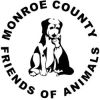 VOTING RESULTS
DEBORAH SMITH